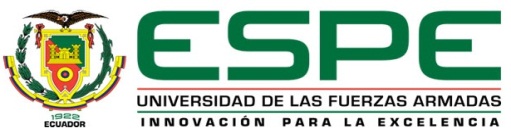 UNIVERSIDAD DE LAS FUERZAS ARMADAS - ESPE
DEPARTAMENTO DE CIENCIAS ECONÓMICAS, ADMINISTRATIVAS Y DE COMERCIO

ANÁLISIS DE LA FALTA DE DESARROLLO DEL MERCADO DE CAPITALES ECUATORIANO

YISETH PAOLA HERNÁNDEZ BARRETO
DANIEL VELÁSQUEZ LUZURIAGA

Tesis presentada como requisito previo a la obtención del Título de:
INGENIEROS EN FINANZAS Y AUDITORÍA, CPA

Eco. Acosta Palomeque Galo Ramiro
DIRECTOR

Ing. Carrillo P. Álvaro, MBA
OPONENTE

SANGOLQUÍ

2017
1
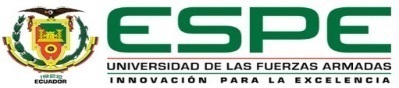 INTRODUCCIÓN AL PROBLEMA
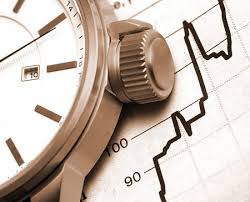 Lento crecimiento del Mercado de Capitales ecuatoriano durante el período 2010-2015
Limitada cultura económico-financiera de las empresas nacionales
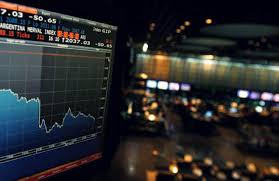 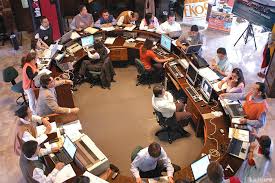 2
OBJETIVOS
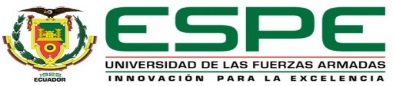 3
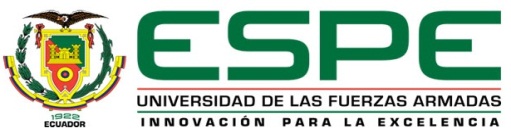 TEORÍAS DE SOPORTE
4
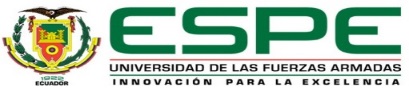 INCIDENCIA DE LOS MERCADOS DE CAPITALES EN EL CRECIMIENTO ECONÓMICO
Los mercados están manipulados.
5
Teorías sobre el funcionamiento de las Bolsas de Valores
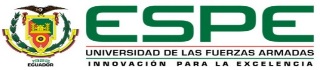 6
Marco Referencial
Artículo Científicos Publicados
7
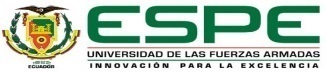 Estructura del Mercado de Capitales ecuatoriano
CONTROLES
8
METODOLOGÍA DE LA INVESTIGACIÓN
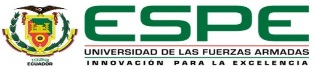 9
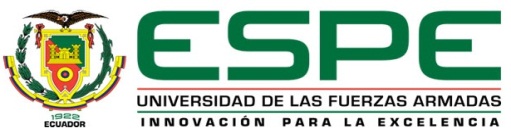 HIPÓTESIS
“El lento crecimiento del mercado de capitales ecuatoriano durante el período 2010-2015, tuvo como causa cardinal, la limitada cultura económico-financiera de las empresas nacionales”.
VARIABLES
Crecimiento del Mercado de Valores                              Cultura económico-financiera
10
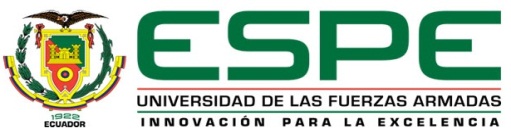 MATRIZ DE OPERACIONALIZACIÓN DE VARIABLES
11
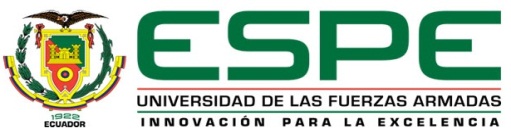 POBLACIÓN Y MUESTRA
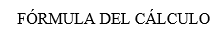 Cuadro No.  2. Población y muestra
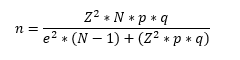 Fuente: Superintendencia de Compañías (agosto, 2016)
INSTRUMENTOS
INVESTIGATIVOS
12
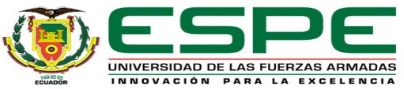 ANÁLISIS DE RESULTADOS. Encuesta aplicada empresas que SÍ cotizan en Bolsa
PREGUNTAS SOBRE CONOCIMIENTO FINANCIERO
En el caso de que su empresa tenga un excedente de dinero. ¿Qué considera usted que es más seguro realizar?
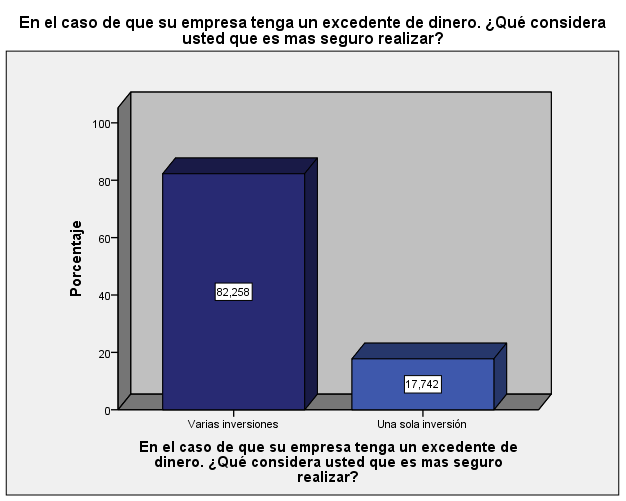 El 82.3% del total de los ejecutivos encuestados de las empresas que sí cotizan en bolsa dijeron preferir la diversificación del riego, lo que ayuda a disminuir una posible pérdida mediante la colocación del dinero sobrante en varias inversiones, mientras que solamente el 17.7% dijo que es mejor la colocación en una sola inversión.
13
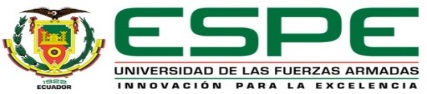 ANÁLISIS DE RESULTADOS. Encuesta aplicada empresas que SÍ cotizan en Bolsa
PREGUNTAS SOBRE CULTURA ECONÓMICO - FINANCIERA
6. ¿Cuenta su empresa con una política de ahorros que se relaciona con la realidad de sus resultados?
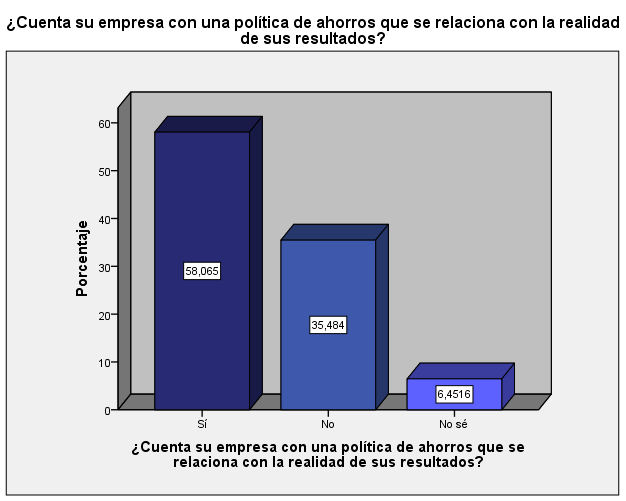 Del 100% de las encuestas a ejecutivos de entidades que sí cotizan en la bolsa, el 58.1% reconoce mantener una política establecida respecto al ahorro que su empresa debe generar, el 35.5% afirma que no cuenta con este tipo de políticas y el 6.5% desconoce la existencia de políticas en su organización.
14
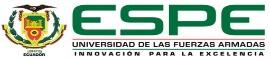 CONCLUSIONES. Encuesta aplicada empresas que SÍ cotizan en Bolsa
15
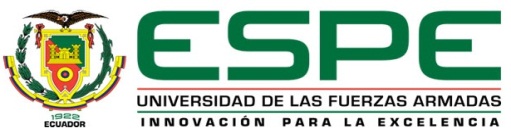 CONCLUSIONES. Encuesta aplicada empresas que SÍ cotizan en Bolsa
16
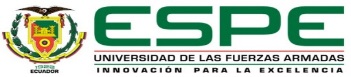 ANÁLISIS DE RESULTADOS. Encuesta aplicada empresas que NO cotizan en Bolsa
PREGUNTAS SOBRE CONOCIMIENTO FINANCIERO
En el caso de que su empresa tenga un excedente de dinero. ¿Qué considera usted que es más seguro realizar?
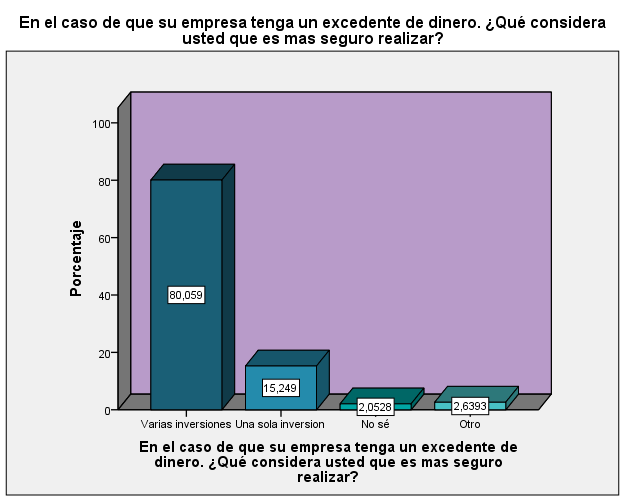 El 80.1% del total de los ejecutivos encuestados de las empresas que no cotizan en bolsa dijeron preferir la diversificación del riego, lo que ayuda a disminuir una posible pérdida mediante la colocación del dinero sobrante en varias inversiones, mientras que solamente el 15.2% dijo que es mejor la colocación en una sola inversión, el 2.1% de encuestados no tiene conocimiento al respecto y un 2.6% aportó con otra opción de capitalización y pago de deudas existentes.
17
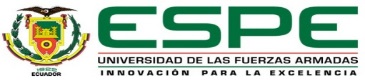 ANÁLISIS DE RESULTADOS. Encuesta aplicada empresas que NO cotizan en Bolsa
Preguntas sobre Cultura Económico - Financiera
6. ¿Cuenta su empresa con una política de ahorros que se relaciona con la realidad de sus resultados?
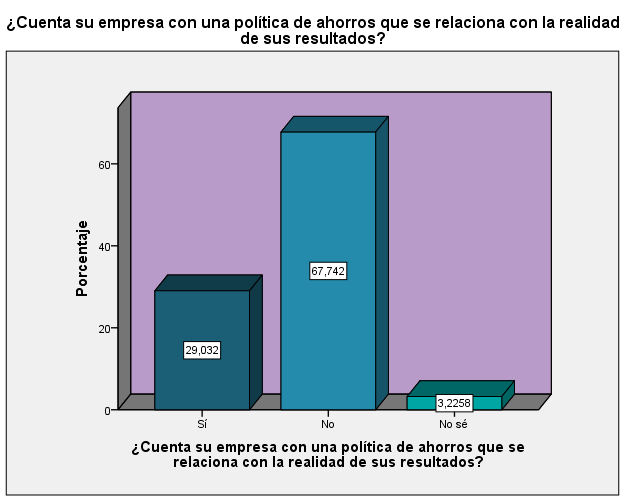 Del 100% de las encuestas a ejecutivos de entidades que no cotizan en la bolsa, el 29% reconoce mantener una política establecida respecto al ahorro que su empresa debe generar, el 67.7% afirma que no cuenta con este tipo de políticas y el 3.2% desconoce la existencia de políticas en su organización.
18
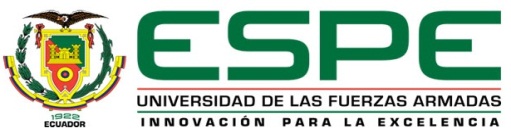 CONCLUSIONES. Encuesta aplicada empresas que NO cotizan en Bolsa
19
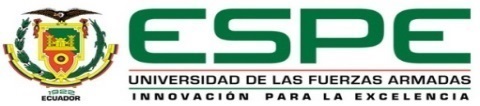 CONCLUSIONES. Encuesta aplicada empresas que NO cotizan en Bolsa
20
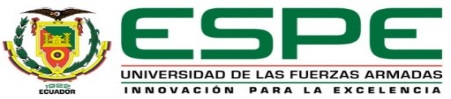 Comparación entre resultados de las dos encuestas (EJEMPLO).
Preguntas sobre Conocimiento Financiero
21
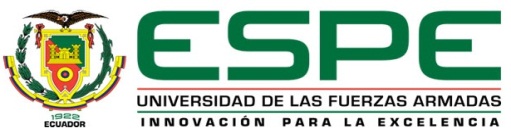 CONCLUSIONES PRINCIPALES DE LAS DOS ENCUESTAS.
Se comprobó que los directivos de las empresas que sí cotizan en Bolsa poseen un mayor conocimiento que los de las empresas que no lo hacen. Identificar que la cultura económico-financiera de una entidad es el factor determinante al momento de tomar una decisión, resulta vital y eso se puedo captar con la decisión  de pertenecer al Mercado de Capitales; las respuestas a las preguntas que vinculan esta variable, fueron totalmente favorables para las empresas que sí cotizan en Bolsa, concluyendo de esta manera, que además de un excelente conocimiento de la teoría financiera es transcendental considerar el grado de decisión e interés que tienen los funcionarios de una empresa para que esta mejore sus cifras.
22
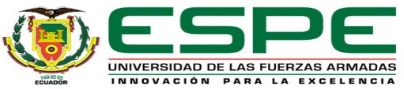 RESULTADOS DEL MODELO DE DATOS.
23
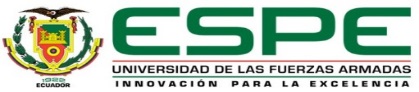 RESULTADOS DEL MODELO DE DATOS.
24
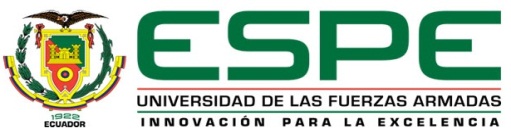 DISCUSIÓN
Los resultados fueron los esperados, la mayoría de encuestados respondieron de acuerdo con los propósitos de esta investigación, si bien es cierto muchas respuestas coinciden en determinar cuáles son los aspectos principales y fundamentales que se deberían tomar en cuenta al momento de decidir invertir en el mercado de valores, las respuestas no son del todo favorables ya que a diferencia de las empresas que sí cotizan en bolsa, se evidencia en los resultados obtenidos, que no se otorga el valor necesario al tema de una cultura económico-financiera para decidir la participación en el mercado de capitales.

El hecho de mantener una correcta y constante cultura económico-financiera dentro en la organización, se desvían y orientan en su mayoría a ser negativos, lo cual confirma la hipótesis: “El lento crecimiento del mercado de capitales ecuatoriano durante el período 2010-2015, tuvo como causa cardinal, la limitada cultura económico-financiera de las empresas nacionales”, la cual fue planteada al inicio de esta investigación.
25
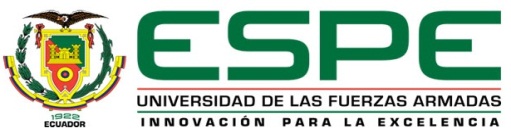 MUCHAS
GRACIAS
26